Břišní chirurgie
- Obecně se zabývá poměrně širokou problematikou v oblasti břicha, resp. trávicího traktu
Kde tedy začít?
Diagnostika
Anamnéza
Klinika
Laboratorní metody
Radiodiagnostika (sono, RTG, CT, NMR, PET)
Endoskopické metody
Funkční vyšetření (manometrie, pH metrie…)
Terapie
Konzervativní

Miniinvazivní (endoskopie, angiografie/embolisace, …)

Operační
Kurativní X Paliativní
Choroby jícnu

Refluxní nemoc jícnu (GERD): zánět…přerůstání epitelu…Barretův jícen(prekanceróza)
Divertikly (výchlipky) jícnu 
* pravý (tvořen všemi vrstvami stěny) x nepravý (sliznice a submukosa vychlipující se skrze svalovinu)
* trakční (vznikající zevním tahem) x pulsní (vznikající zvýšením intraluminálního tlaku)
* dle lokalizace: faryngoesofageální x parabronchiální x epifrenický

Achalázie: porucha motility…vázne potrava…dilatace jícnu
Atrezie: vrozená neprůchodnost (embryonální porucha)
Varixy (žilní městky jícnu): u portální hypertenze
Brániční kýly: skluzná x paraesofageální, Hissův úhel
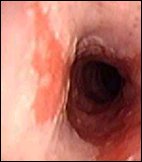 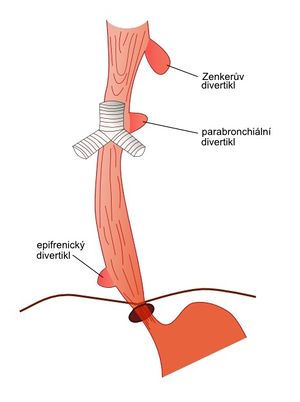 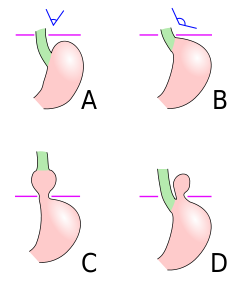 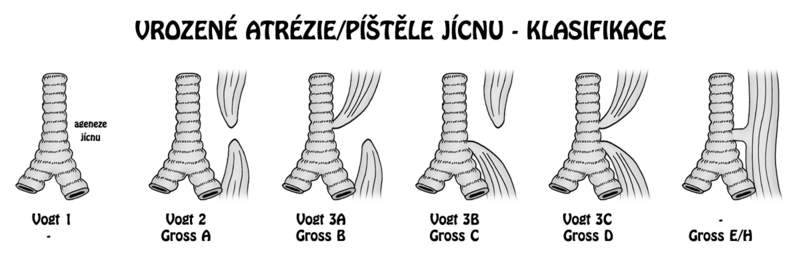 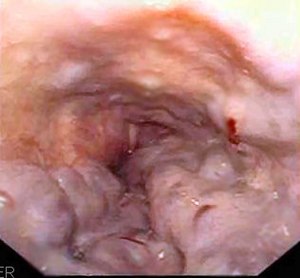 Nádory jícnu
Benigní: nevyskytují se

Maligní: nejčastěji v G-E přechodu
 	
	Spinocelulární
 	AdenoCa

Projevy: porucha pasáže, krvácení
Dg: gastroskopie, biopsie
Th: často paliativní (stenty)
Žaludek
Specifické prostředí HCl
vřed (ulcus) – slizniční defekt, přesahující do submukózy i hlouběji
erose – slizniční defekt omezený na mukózu (neproniká skrze muscularis interna do submukózy).

Porucha rovnováhy vede k onemocnění/potížím

Agresivní – HCl, pepsin, NSA, alkohol, kouření, káva, kořeněná jídla, infekce Helicobacter pylori
Protektivní – hlen, prostaglandiny, sekrece HCO3, potrava.
Žaludeční vřed - bolesti (viscerálního charakteru) v epigastriu po jídle (antacida nepřinášejí většinou úlevu)
nechutenství, pocit plnosti, pálení žáhy, občasné zvracení s příměsí žluči – nemocní ze strachu raději hladoví,
postihuje starší jedince,
Duodenální vřed - bolesti v epigastriu na lačno (často budí nemocného v noci – noční hladové bolesti)
jídlo a antacida přinášejí úlevu
typický sezónní výskyt s exacerbací na jaře a na podzim (trvání 1–2 týdny)
postihuje mladší jedince.
VCHGD
Diagnostika: endoskppické metody, průkaz H. pylori

Terapie: v první řadě konzervativní (eradikace H. Pylori, H2 blokátory, blokátory PP)

Chirurgická terapie: dnes pouze řešení komplikací (akutní krvácení/perforace, chronická stenosa)
Nádory žaludku
Benigní: polypy
Maligní: AdenoCa

V ČR na ústupu
Dominuje v Asii (Japonsko)
	- přikládá se jiným dietním 	zvyklostem
CAVE: často dlouho klinicky němý!
Tenké střevo
Vrozené: Meckelův divertikl, malrotace, atrezie, Gasserův divertikl (nepravý)

Malabsorbční sy.: Celiakie
Maldigesce (původ ne přímo ve střevě)

M. Crohn (IBD): systémové onemocnění, které se nejčastěji projevuje v oblasti trávicího traktu, první ataka pod obrazem appendicitidy
Nádory
Benigní (polypy)
Maligní (vzácné)
Karcinoid: nádor vycházející z buněk DNES (difuzní neuroendokrinní systém), dříve nazýván APUD-systém (amine precursors uptake and decarboxylation system). Jde o relativně vzácný nádor, jeho incidence však stoupá.
Tlusté střevo
Divertikly  - riziko především pro zánět a možnost perforace, krvácení
Ulcerozní kolitida (IBD) - chronické onemocnění střevní sliznice. Je to onemocnění, které začíná obvykle postižením konečníku a omezuje se na tlusté střevo
Může být mimostřevní postižení
Nádory
Benigní (polypy/adenomy)
Familiární polyposa (prekanceróza)
Maligní (AdenoCa)
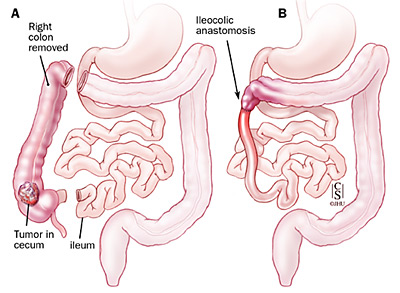 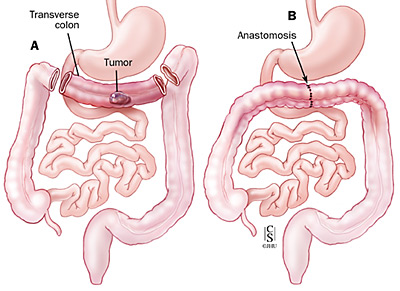 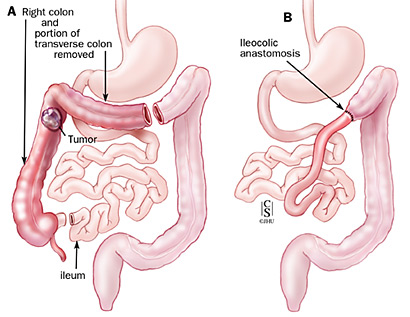 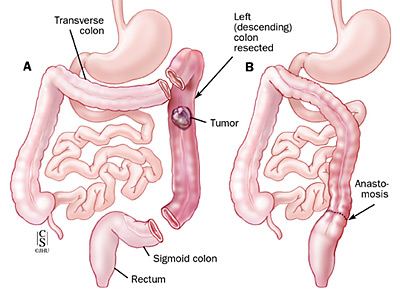 Anus
Atrezie, stenosa anu
Haemorrhoidy
Poruchy svěračů (↑↓)
Fissura ani
Fistula                  Absces
Condylomata 
Nádory
Benigní
Maligní (SpinoxAdeno)
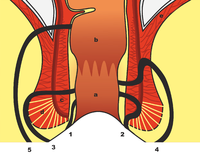 Žlučové cesty
Atrezie
Stenosy
Záněty
Lithiasa: bezpříznaková u cca 60% populace
Nádory: cholangioCa

Ikterus≠nemoc=příznak
Játra
Zánět (alkohol, viry)


Steatosa


Cirhosa
Cysty
Parazitární postižení
Absces (spíše u imunokompromitovaných)
Hemangiomy
Malignity
Hepatocelulární Ca
Metastázy (častěji)
Pankreas
Poruchy exokrinní funkce
Poruchy endokrinní funkce
Vrozené: pankreas divisum
Zánět
akutní                 chronický
Nádor
Adeno Ca
Endokrinní nádory
Např: Inzulinom
Slezina
Renkulisace sleziny
Absces sleziny
Hematologická onemocnění
Trauma!!!
Dvoudobá ruptura
OPSI
 overwhelming post-splenectomy infection
typically characterized by either meningitis or sepsis, and are caused by encapsulated organisms including Streptococcus pneumoniae.
Břišní stěna
Rozštěpy u dětí
Kýly u dospělých
Záněty omezeně/vzácně
Poranění
Ostrá  x  tupá
Penetrující x Ne-…
Pravá  	x  nepravá

Vrozená  	x  získaná

Zevní   	x  vnitřní

Vzácné	x  běžné
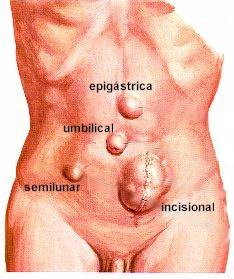 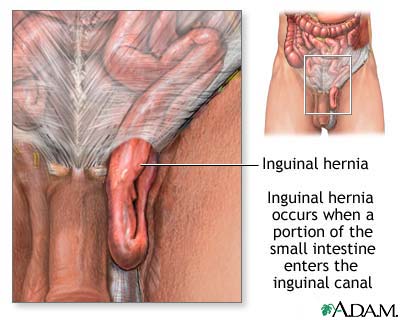 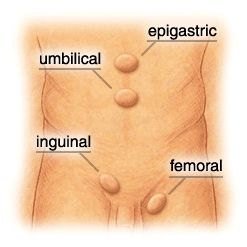 RHB v chirurgii
Význam: nedílná součást léčby!!!
prevence TEN/dekubitů/bronchopneumonie
obnova/zachování funkce 
adaptace na změnu stavu/schopností/možností

Léčebná tělesná výchova: 
mobilizace s ohledem na rány, stav po OP 
 mobilizace s minimalizací bolestivosti
 dechová rehabilitace
Fyzikální léčba (fyzioterapie)
- zmírňuje nebo odstraňuje bolest 
	elektroléčba – el. proud způsobuje dráždění svalové tkáně, nervů
		- využívá se tepelný účinek
	SS proud – dráždí nerv při ochrnutí
		- je to proud galvanický (má malou intenzitu)
		- zvyšuje metabolismus tkání, snižuje otoky, zmírňuje bolest
	střídavý proud – je faradický (má malou frekvenci)
	diatermie – k prohřívání tkání, má vysokou frekvenci
	DD proud (diadinamic) – stejnosměrný proud, zmírňuje bolest
	UZ – vysokofrekvenční záření, uvolňování srůstů, svalových napětí, snižuje bolest
	
záření – UV (horské slunce) – zlepšuje prokrvení, tvorba vit D, celkové posílení organismu,
kožní onemocnění – lupénka
- infračervené záření (solux) – zlepšuje prokrvení, napětí svalového tonu
teplo – rozšíření cév, lepší prokrvení, zvýšení metabolismu, podpora růstu buněk, uvolňuje 
svalový spasmus
chlad – zúžení cév, snížení prokrvení, snižuje matabolismus
vodoléčba – účinek na celý organismus, tepelná, chemická a mechanická složka
- sprchy, střiky, otěry, obklady
mechanoterapie – přímý tah a tlak
masáž, akupunktura